Public Service Loan Forgiveness and Duquesne Employees
John Falleroni
Senior Associate Director of Financial Aid
Duquesne University
Duquesne University
Catholic University in Pittsburgh, Pennsylvania
9256 students per Academic Year
5998 undergraduates
3258 undergraduates
93,151 alumni
In the 1617 Academic Year our students received
$98.5 million in Direct Loan debt
But only received $96.1 million in their student accounts thanks to origination fees-don’t get me started on that one.
Despite the size of classes; the size of alumni; and the size of our loan portfolio…
Awareness of Public Service Loan Forgiveness
Duquesne has less than 600 former students who have approved Employer Certification Forms.
I found this troubling and I started to look into the reasons.  
I also looked for a way to remedy this situation
Who am I you ask?
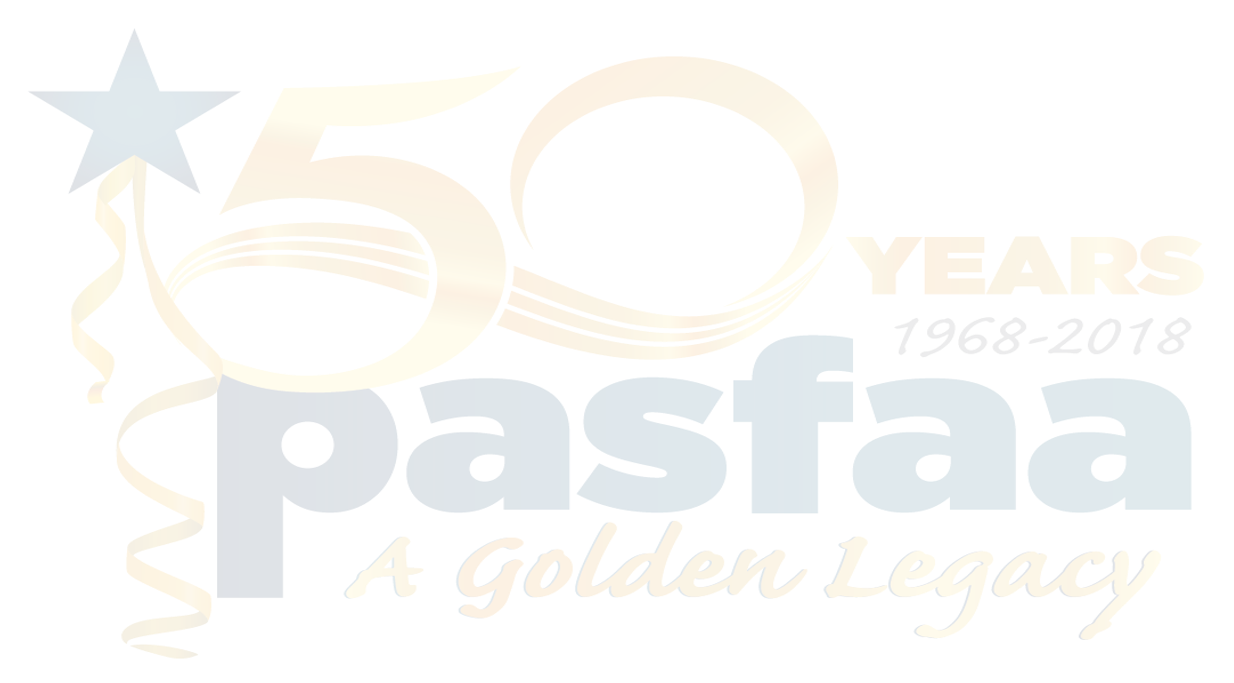 John Falleroni:  the loan whisperer
Bachelor’s from the University of Dayton-too many years ago.
Former employee of the Internal Revenue Service (1995-2000)  
Master’s from Duquesne University (1999)
Hired in Financial Aid in 2000 (Frank Dutkovich took pity on me since I had a Duquesne degree).
Member of the NASFAA Policy Response Team.
Member of the PASFAA Government Relations Committee
Interviewed for articles in US News and World Report; the Washington Post; and The Duquesne Duke.
In spite of this background…
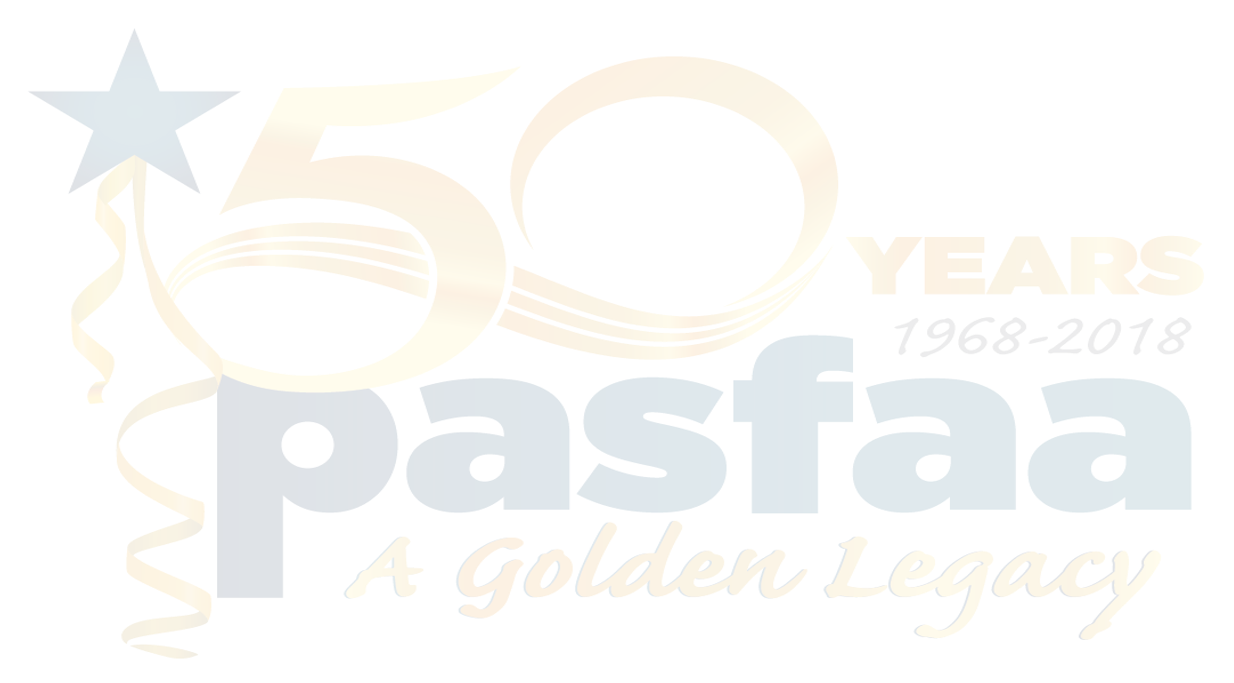 I should not (and will not) provide a class on Public Service Loan Forgiveness
This is a study of outreach to Duquesne employees:  the issues; challenges; and goals as I put together this seminar.

If you want a seminar into PSLF, I strongly recommend the FedLoan Servicing webinars and the seminars at FSA.  These are online and you can watch as many times as possible.
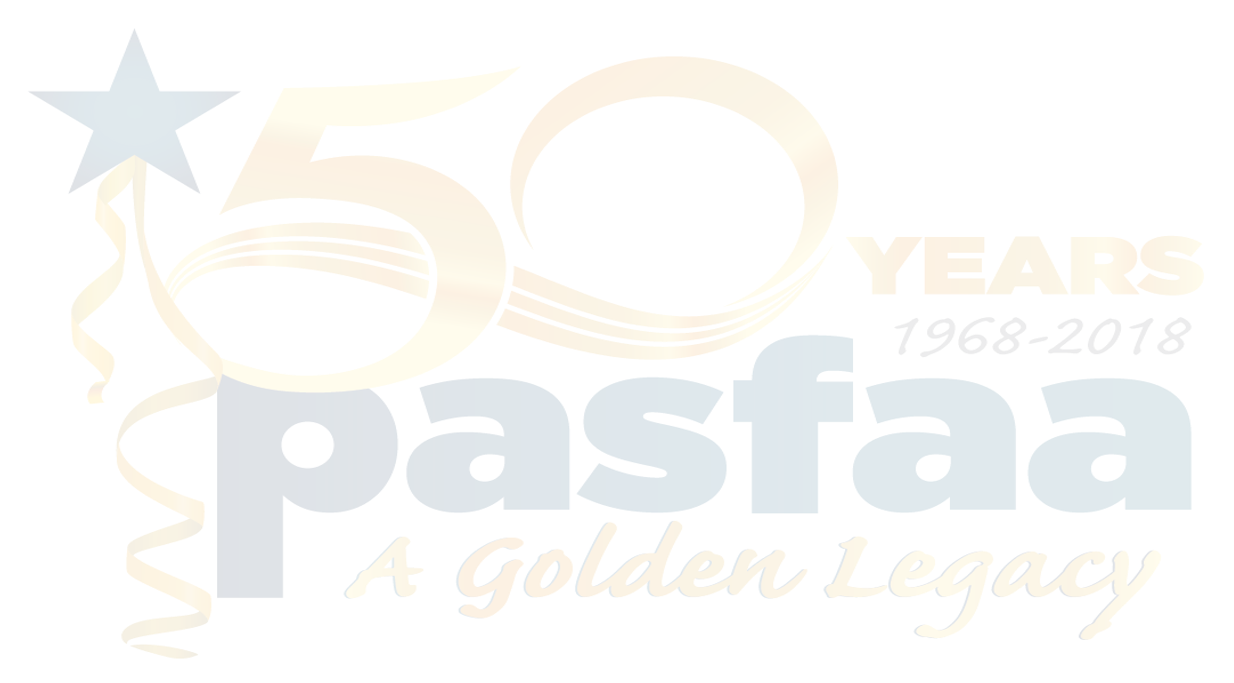 Beyond the Statistic, it is just one story.
A professor came into my office and told me about his story that he does not qualify and I started to think…
I needed to figure the reasons why he does not qualify and the ways he could.
I needed to offer suggestions to help.
I needed to reach out to Duquesne employees and help raise awareness.
If I could spread awareness with the employees, I may reach more graduating students.
Statements about Public Service Loan Forgiveness
“Duquesne employees do not qualify because we are a religious organization.”
“Pharmacy students do not qualify because they make too much money.”
“All Federal Stafford loans qualify for PSLF.”
“PSLF is the only program of loan forgiveness offered by the Dept. of Education.”
“Parents cannot receive PSLF for Parent PLUS loans.”
“You have to enroll in PSLF to make qualifying payments.”
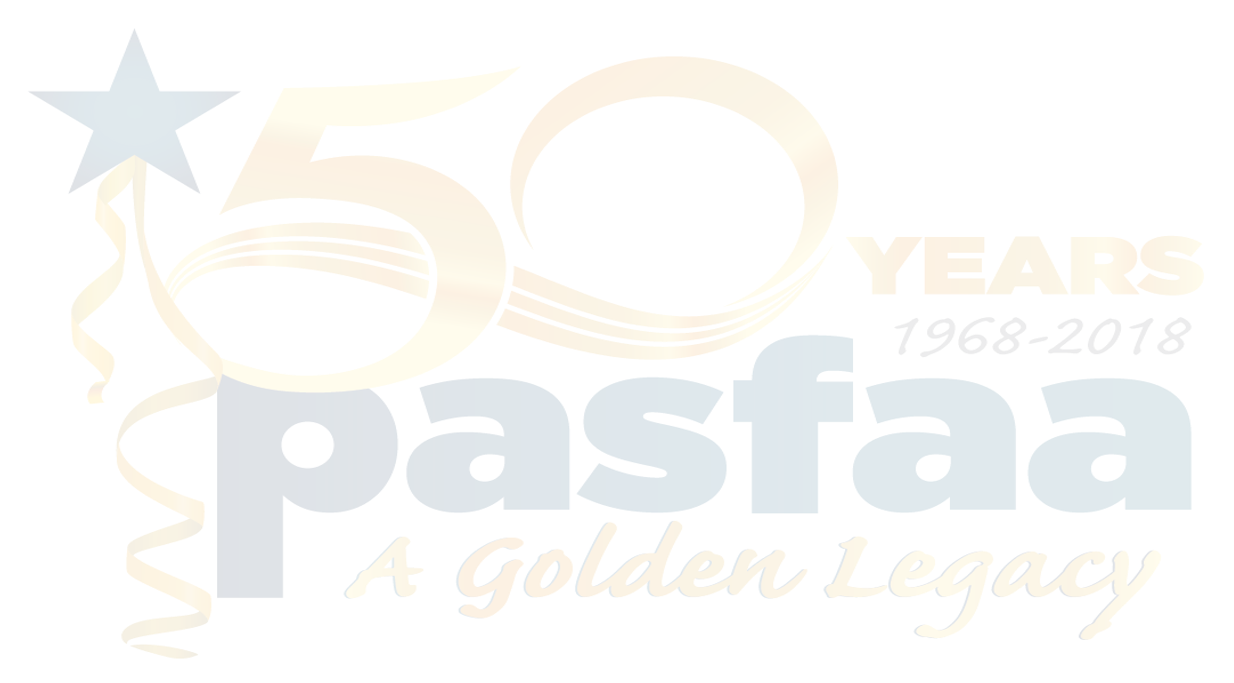 The Top Challenge is You Work in Financial Aid
Analyze your phone calls; e-mails; and walk ins.
Prospective students and families. 
Incoming students and their families.
Refunds and book vouchers.
Explaining why (and why something is not done).
Retention efforts for the first year student.
You never really get to see the finished product.
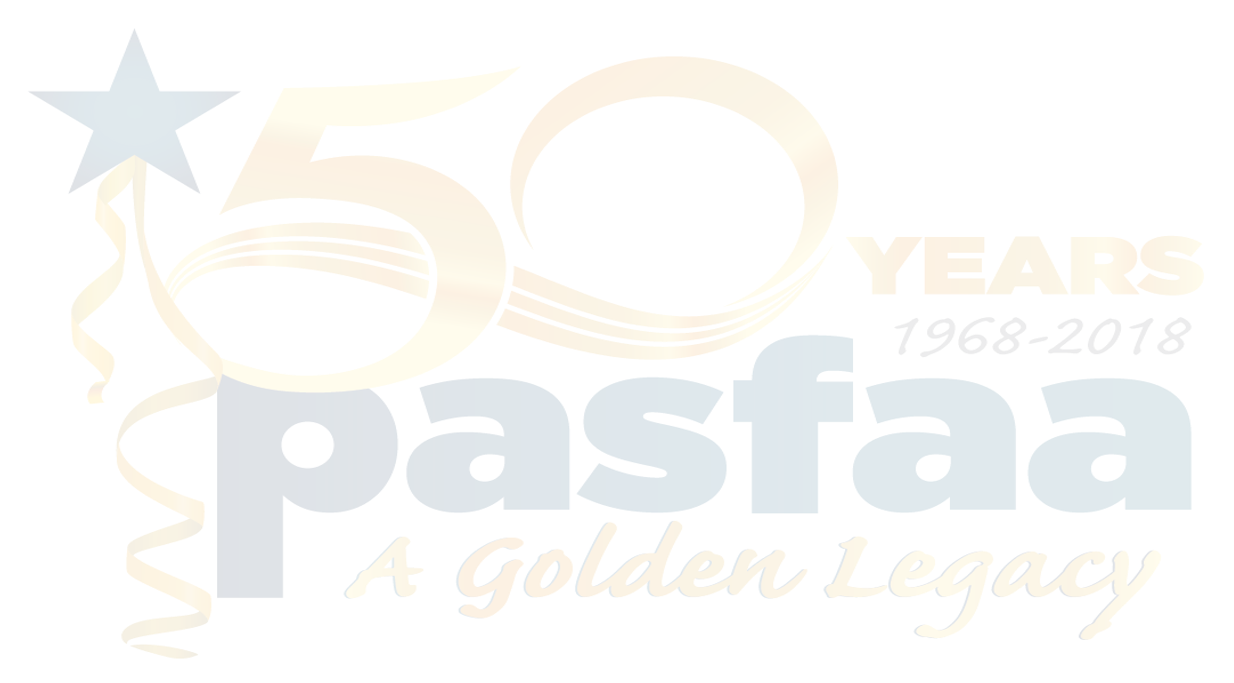 The Next Challenge is Your Audience Does Not Work in Financial Aid.
Watch the webinars; read the rules; but know your audience:
Professors who have gone to school for many, many years.
Adjunct professors who are teaching or working at another job.
Parents who have taken out PLUS loans for their students.
University employees share attributes of the general population and much of your general population is aware of the program, but has not really thought about PSLF.
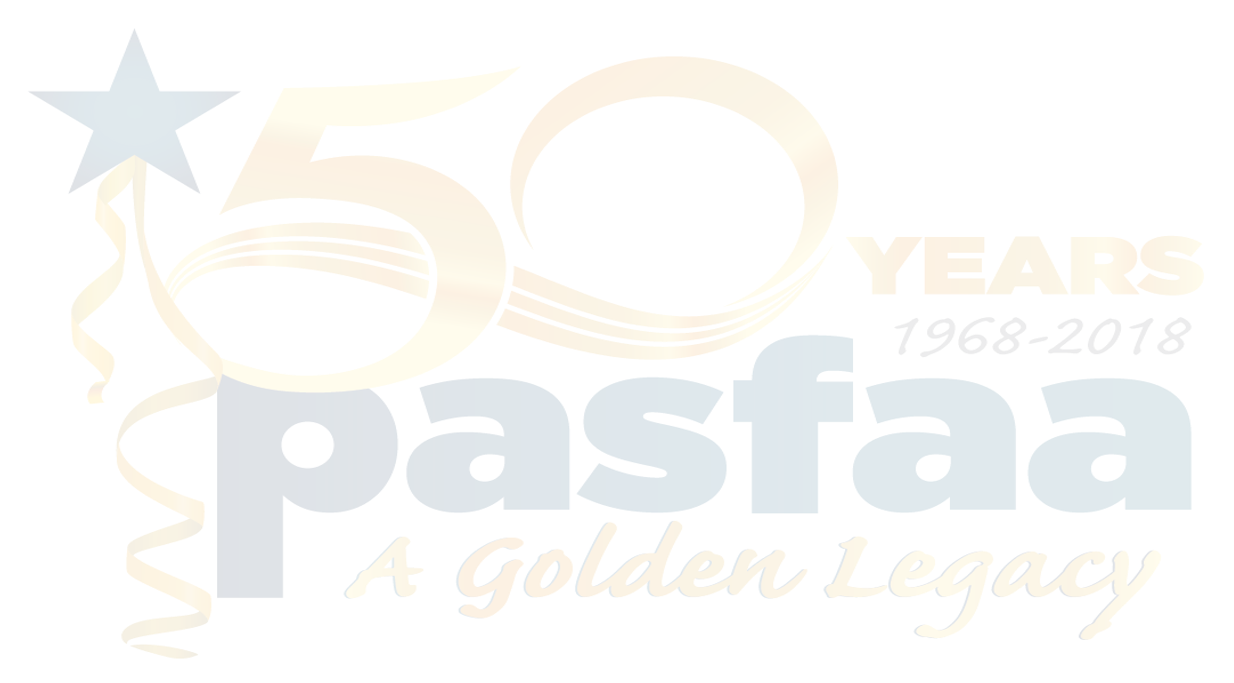 Public Service Loan Forgiveness
The Public Service Loan Forgiveness (PSLF) Program allows eligible borrowers to cancel the remaining balance of their Direct Loans after serving full time at a public service organization for at least 10 years while making 120 qualifying monthly payments after October 1, 2007.
Remember Your Audience
Direct Loans only
Full time and part time faculty
120 monthly payments is a Standard Repayment Plan
Loan servicers
Contact person in HR for your school
End Results
Capacity audience at Duquesne
Truly engaged audience
More requests from Human Resources and Career Services
Academic Advisors
Finally, it is GREAT public relations!!!!
Thanks!!!!